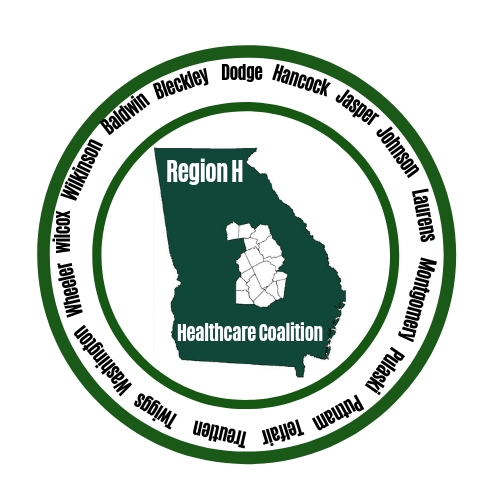 Region H Healthcare Coalition
Quarterly Meeting: November 10, 2022
In Person/WebEx
10:00a-1:00p
Welcome & Introductions
Virtual attendees please sign in via chat or send email to Megan.Craft@dph.ga.gov
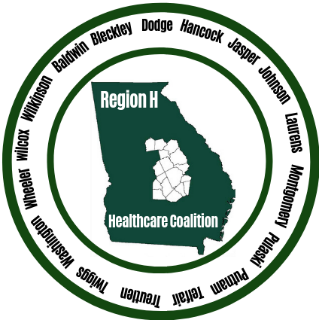 Region H Healthcare Coalition
[Speaker Notes: How presentation will benefit audience: Adult learners are more interested in a subject if they know how or why it is important to them.
Presenter’s level of expertise in the subject: Briefly state your credentials in this area, or explain why participants should listen to you.]
Updates
EMA
EMS
Epidemiology
Public Health 
Georgia Project First Line (GPFL)
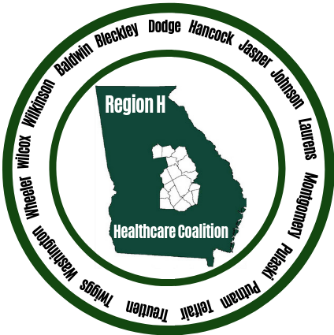 Region H Healthcare Coalition
[Speaker Notes: How presentation will benefit audience: Adult learners are more interested in a subject if they know how or why it is important to them.
Presenter’s level of expertise in the subject: Briefly state your credentials in this area, or explain why participants should listen to you.]
2022-2023 Budget
This budget year’s focus is Radiation. We will be hosting trainings (virtual trainings and hopefully in person) 
We have some funds leftover from last budget year that will carryover to this year.
Burn Kits that were our main focus last budget year were handed out at the last meeting. If you are a hospital or EMS partner and did not receive yours, please see me.
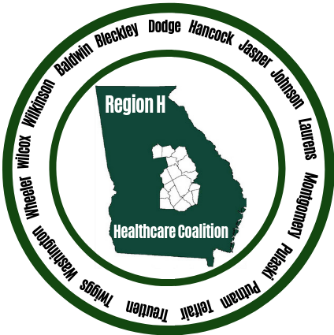 Region H Healthcare Coalition
[Speaker Notes: How presentation will benefit audience: Adult learners are more interested in a subject if they know how or why it is important to them.
Presenter’s level of expertise in the subject: Briefly state your credentials in this area, or explain why participants should listen to you.]
Conferences/Meetings/Exercises/Trainings
EVENT 		DATES	          	 LOCATIONS			SIGN UP
NHCC		              Nov 29-Dec 1		Anaheim, CA 			Coalition Exec
Comm Drill		Nov 17			Everbridge			Everbridge
Coalition Meeting         Feb 9, 2023		OFTC, YKK Room		Survey Monkey
ICS 191		March 21, 2023		OFTC, Room 620		GEMA/TRS
ICS 300		March 22-24, 2023         OFTC, Room 620		GEMA/TRS
MRSE 			March 2023		Hospitals
EMAG			April 12-14 2023	Savannah, GA			See/email Megan 
Coalition Meeting	May 11, 2023		OFTC, YKK Room		Survey Monkey
Burn TTX		TBD
Radiation TTX		TBD
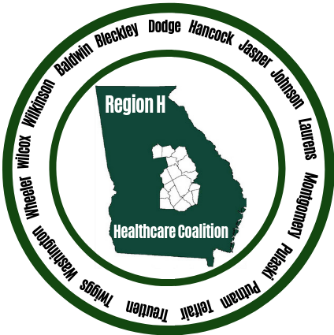 Region H Healthcare Coalition
[Speaker Notes: How presentation will benefit audience: Adult learners are more interested in a subject if they know how or why it is important to them.
Presenter’s level of expertise in the subject: Briefly state your credentials in this area, or explain why participants should listen to you.]
Region H Information & Where to Find it
Region H Website: www.garegionhcoalition.com
All information can also be found on GHA911: gha911.org
Steps: Sign on to GHA911.org  File Library  Regional Coalition Documents  Region H 
You can find everything on here from plans, trainings, exercises, and all Coalition meeting minutes and documents.
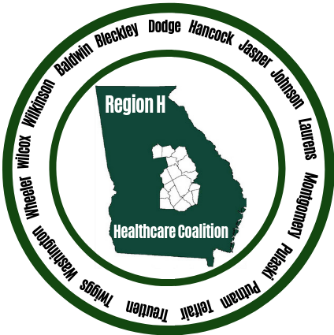 Region H Healthcare Coalition
[Speaker Notes: How presentation will benefit audience: Adult learners are more interested in a subject if they know how or why it is important to them.
Presenter’s level of expertise in the subject: Briefly state your credentials in this area, or explain why participants should listen to you.]
Region H Leadership               EMA contacts
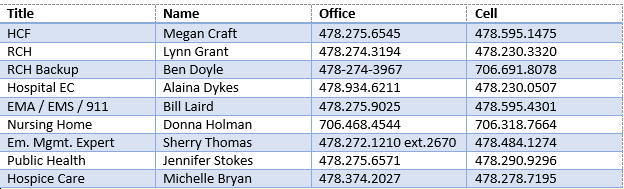 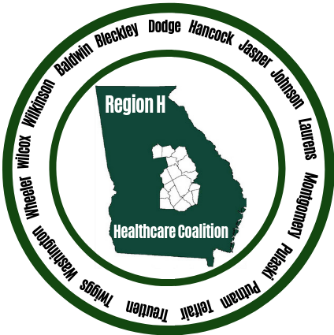 Region H Healthcare Coalition
[Speaker Notes: How presentation will benefit audience: Adult learners are more interested in a subject if they know how or why it is important to them.
Presenter’s level of expertise in the subject: Briefly state your credentials in this area, or explain why participants should listen to you.]
Next Coalition Meeting
Thursday, February 9, 2023
In person & WebEx 10:00a-1:00p
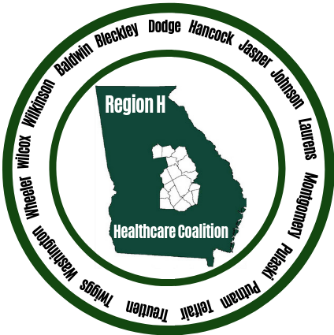 Region H Healthcare Coalition
[Speaker Notes: How presentation will benefit audience: Adult learners are more interested in a subject if they know how or why it is important to them.
Presenter’s level of expertise in the subject: Briefly state your credentials in this area, or explain why participants should listen to you.]